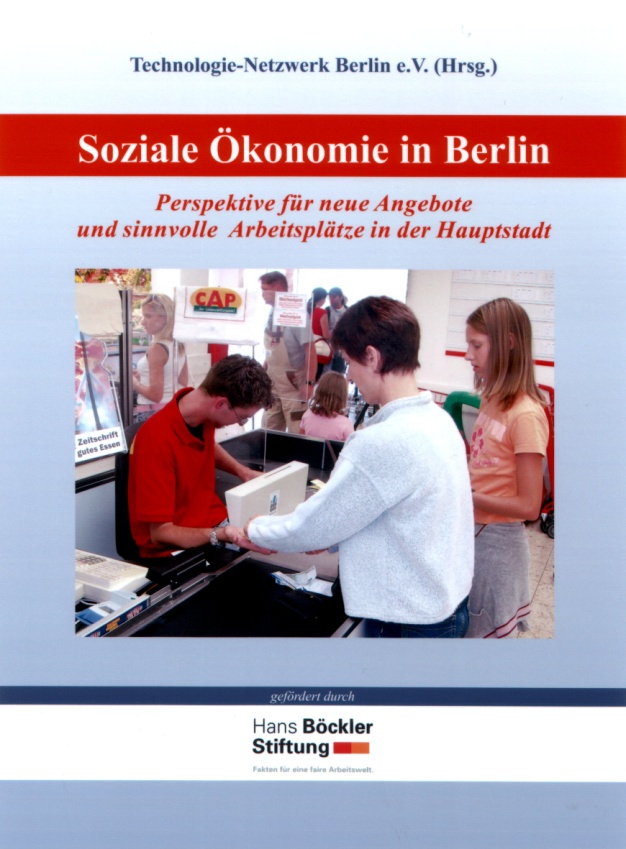 Social Solidarity Economy The Impact of Social Enterprises
Dr. Karl Birkhölzer, Interdisciplinary Research Group Local Economy.
Technologie-Netzwerk Berlin e.V.
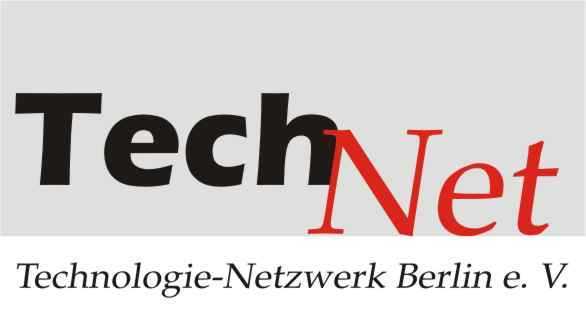 Berlin 29th of May 2013
A Social Movement for AlternativeEconomies with a Variety of Names
Social Economy: économie sociale / F / EU – CMAF: Co-operatives, Mutuals, Associations, Foundations – Social Economy Europe – CIRIEC
Solidarity (-based) Economy: économie solidaire / F / Quebec – economia solidaria / Lateinamerika – RIPESS – ASEF/SE Asia
Community Economy / Enterprise / Business: GB / IRL – Commonwealth / COMMACT
Third Sector / NGOs – NPOs / Civil Society: ISTR – Johns Hopkins Project – Zivilgesellschaft in Zahlen / Bertelsmannstiftung
Third System: tertia systema / I – EU / TSEP
Social Enterprise: Legal frameworks in GB / I  – EMES – BEST/D – Social Enterprise Coalition / GB a. o.
Social Co-operative: Legal frameworks in I / PL – Sozial-/Stadtteilgenossenschaften / D
Social Entrepreneurship: USA – Ashoka – academic institutes D / DK / GB o.a.
Social Business: M. Yunus – EU/SBI
People‘s Economy / People-Centred Development: economia popular / Lateinamerika / Illich / Razeto / Max-Neef – PCD/SE Asia
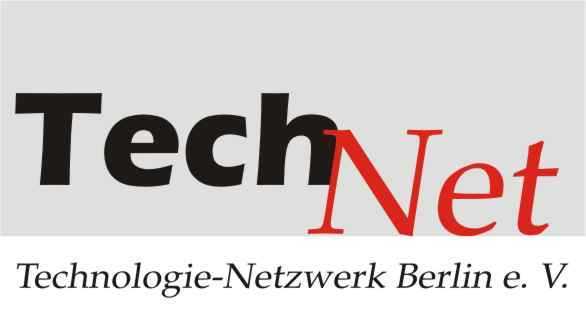 Historical Background
The SSE is based on a tradition of more than 150 vears:

Four major strands of development:

Economic self help in the tradition of the co-operative and mutual assistance movement

Charitable help ‘for others’ in the tradition of the social welfare organisations

Philanthropy in the traditions of donations and foundations

Voluntary action in the tradition of volunteering and community associations
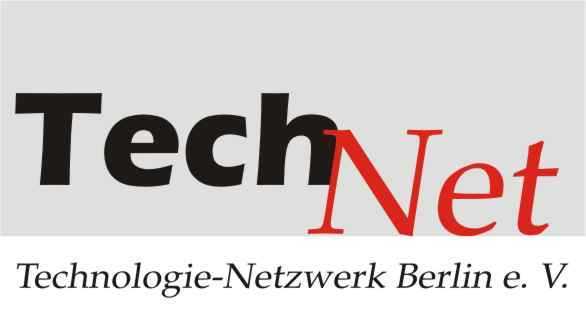 Common Characteristics: A Working Definition
Formally established economic activities to achieve primarily social and/or community oriented objectives
Setup, run and controlled by initiatives of citizens or other civil society organisations to serve unmet needs and/or solve conflicts
The economic performance is subordinate to the social and/or community oriented objectives by statutory agreement to work not-for-private-profit and reinvest the surplus in the overall objectives
The organisational structures are based on co-operative or collective principles
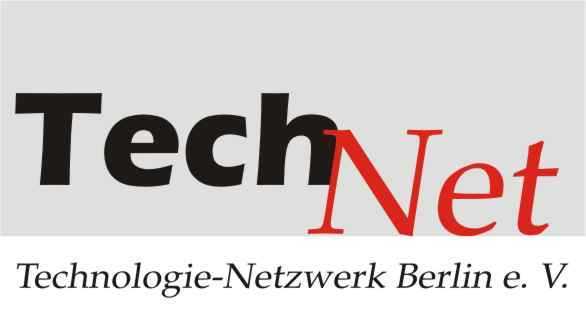 Theoretical Background:Concept of a Pluralistic Economy
The economy is understood as a system of means to serve people‘s needs
These means of production vary considerably in different historical and cultural context
At present we can identify al least four major economic systems according to their dominating principles:

A first system – for private profit
A second system – for public service (redistribution)
A third system – for social profit resp. the common good
A fourth (and often neglected) system – the informal or shadow economy
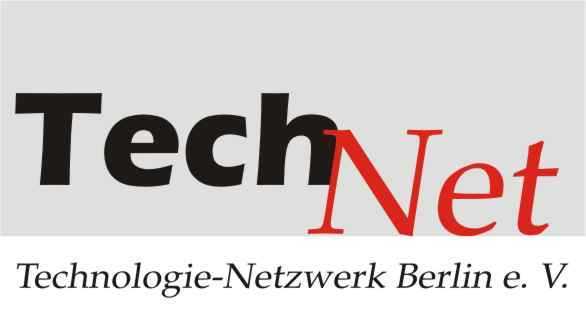 Historical Approach (Max Weber)
European economies are seen as ‚mixed economies‘ combining market and state principles (first and second system)
But there has always been an ‘economy in the shadow‘ which is increasing in times and areas of economic crises
The Social Solidarity Economy resp. Third Sector is a way of economic self help ‚out of the shadow‘:
     -   from competition to co-operation
     -   from individualism to solidarity
     -   from informality to visibility
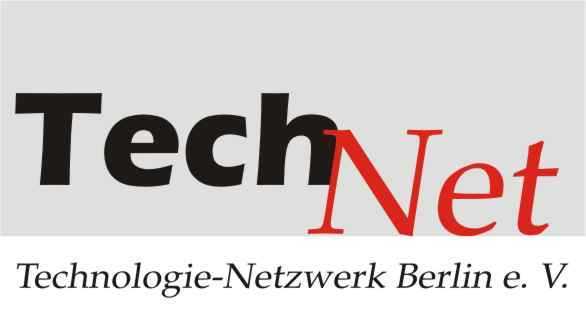 environmental
objectives or needs
SOCIETY or
CUMMUNITY
economic activities
..as a set of means..
social objectives
or needs
cultural objectives
or needs
Understanding Sustainabilty
Diagram: Sustainability triangle
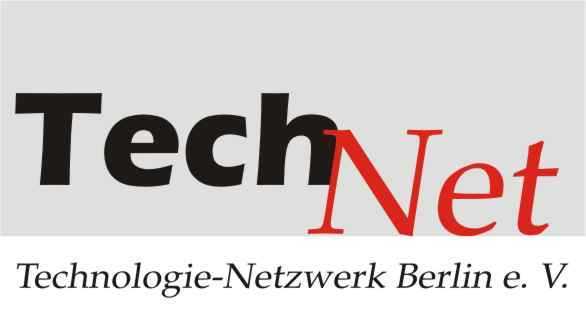 The Emergence of Social Enterprise
In times and areas of economic crises people gather around     unmet needs and/or unsolved conflicts

	People start protesting and campaigning: others should meet the needs or solve the problem

	People decide to take over responsibility by themselves, embark on economic self help and become social entrepreneurs

	

	

	 

	    -
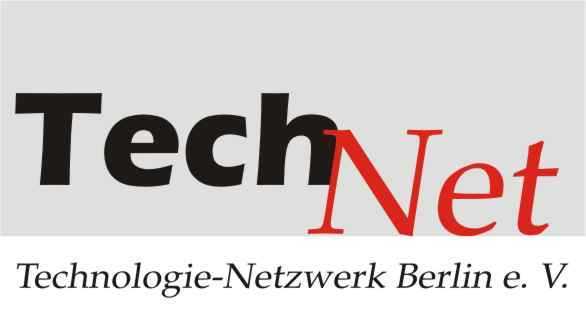 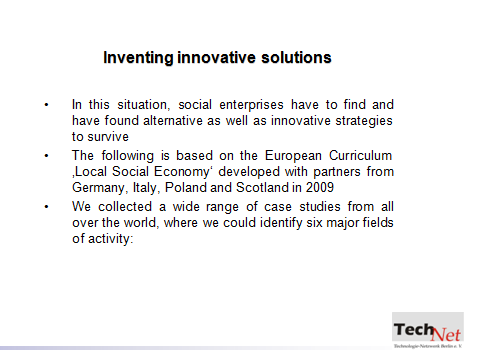 Main Fields of Activity for Social Enterprises
-  Serving basic needs like food and housing
    -  Decentralised technical systems for energy, transport,
       water supply and disposal
    -  Proximity or neighbourhood services of all kind
    -  Cultural activities and cultural heritage
    -  Leisure and recreation services
    -  Environmental protection, prevention and repair
    -  Municipal infrastructural services
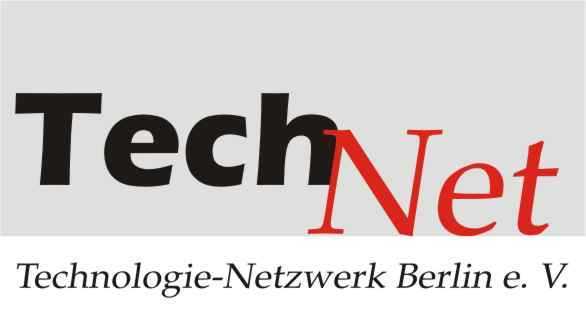 The Local Social Economy
Social enterprises are mostly committed to local/community problems, but these problems are not always solveable at local level

    They need to have strong roots in the community,  but also co-operative relationship on regional, national and international level 

	Scaling up: by replication (strawberry strategy) and co-operation on higher levels (networks, consortia, partnerships, social franchising)
Strategies for local economic development
-  Developing a local economic action (business) plan
     -   Creating production and value chains (local economic cycles)
     -   Watching the money flow in the community
     -   Increasing the money exchange within the community
     -   Using non-monetary exchange systems like LETS, SEL
	    and others
Building and Improving Social Capital
Communities in economic crises areas are characterised 
by a shortage of financial and physical capital

But human as well as social capital is often
underemployed:

-   Mobilising the untapped capacities of local people
-   Investing voluntary work of citizens
-   Improving Social Coherence
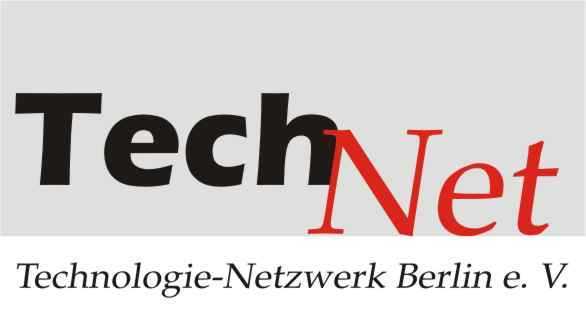 Social Capital Indicators
Level of trust
Size and quality of reciprocity and mutual exchange
Existence of generally accepted norms of behavior
Strength of community identity and committment
Numbers and quality of social (formal and informal) networks
Quality of information channels within and outside the community
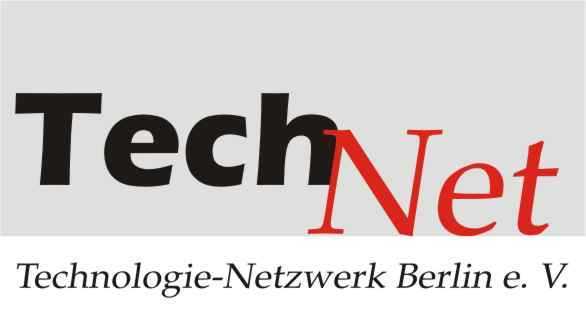 Community Centred Development
-  Re-building the social and/or community  infrastructure
   is a precondition of successful local economic
   development
-  Local economic development has therefore often to
   start with apparently non-economic activities
 
-  A programme of local economic development should
   be developed in three phases of
   -  firstly community building
   -  followed by further community development
   -  and finally establishing a working community economy
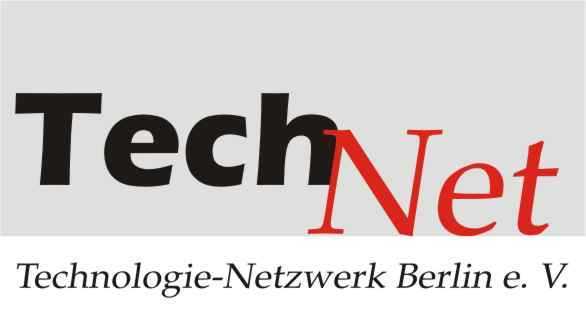 CONCEPT FOR A PROGRAMME OF LOCAL ECONOMIC DEVELOPMENT
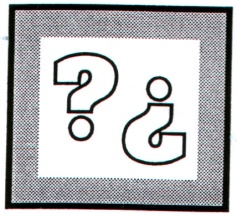 1.  Analysis of local economic and social structures
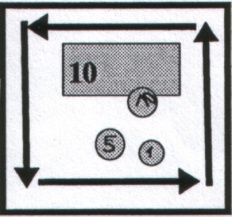 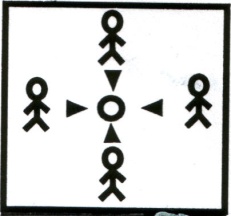 2.  Popular planning processes involving those affected at all levels
9.  Social financing resp alternative financial instruments
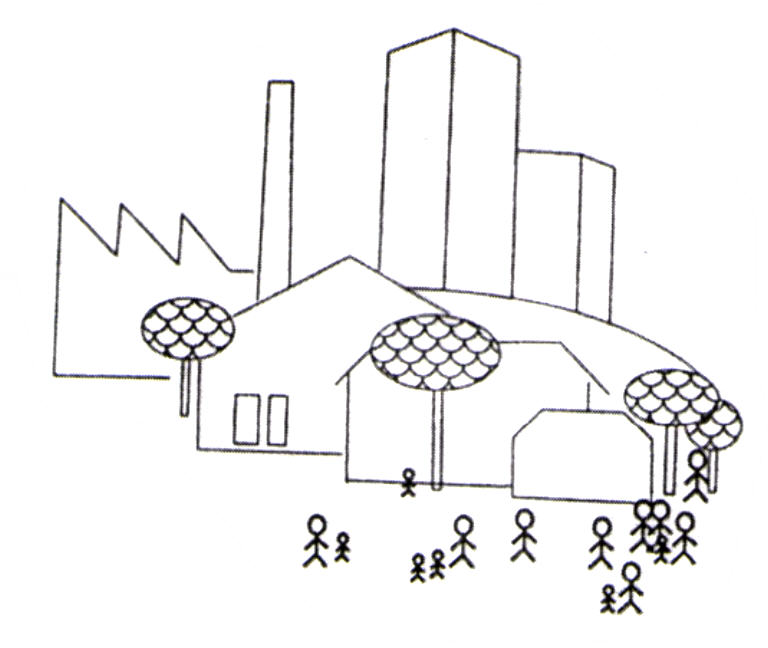 8.  Promoting new forms of social and/or community-oriented enterprises
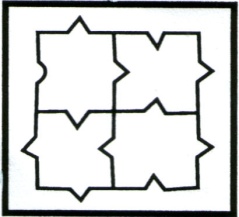 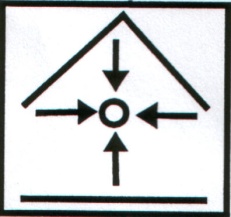 3. Building decentralized promotional and support facilities
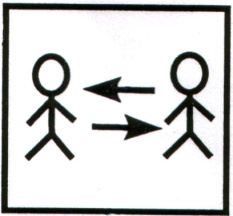 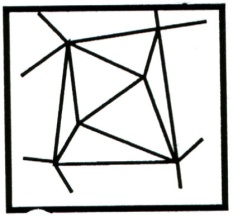 7.  Social marketing resp new relations between producers and consumers
4.  Fostering decentralized networks
Community
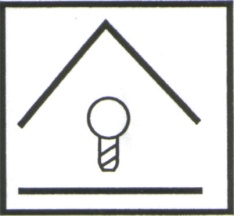 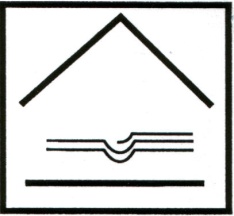 6.  Public development centres for project development and innovation
5.  Counselling, education and training for economic self-help
© Technologie-Netzwerk Berlin e.V., Berlin 2005
Societal benefit of Social Enterprises
-  growth of employment opportunities in general
   -   growth of employment opportunities for women, elderly, disabled,    migrants
   -   main actor in active labour market schemes
   -   main actor in the fight against poverty and social exclusion
   -   main actor in local development
   -   socially added value by serving goods and services in socially or locally restricted markets
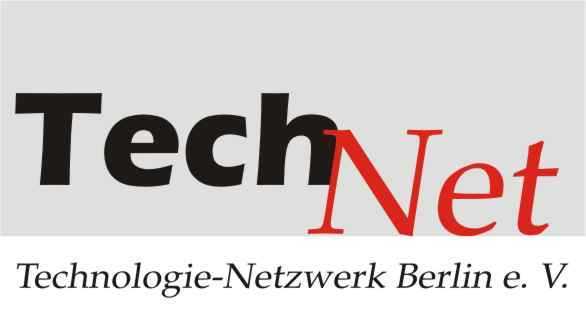 Future Perspectives
Another economy is possible: Local, social, sustainable
 vs. TINA (‘There is NO Alternative’)

 Future challenges:

 -  increasing visibility
 -  developing alternative microeconomic strategies for social
    enterprises
 -  establishing intermediary services for the sector
 -  promoting special vocational as well as academic education and
    training 

 Reference: Local Social Economy Learning Package
 (www.Cest-transfer.de)
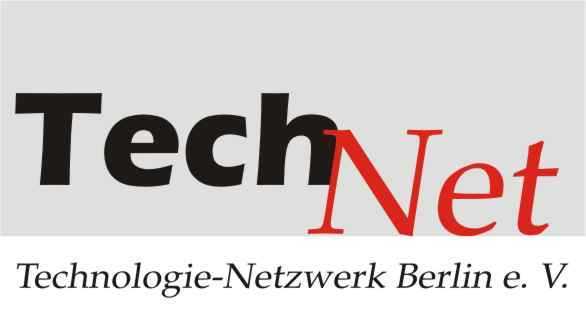 Further Information:Dr. Karl Birkhölzerk.birkhoelzer@technet-berlin.dewww.technet-berlin.dewww.Cest-transfer.de
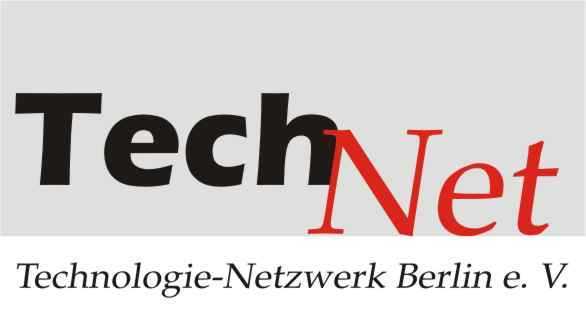